Etude de cas :  Epidémie de rougeole dans le District sanitaire de Diapaga
Enseignants :
Dr YAMEOGO Issaka
M. ZONGO Nabonswendé Théodore
Objectifs
A l’issue de cette étude de cas, l’apprenant doit être capable de :
Mener l'enquête d'une épidémie de rougeole
Faire l'étude descriptive de l'épidémie : Temps, Lieu, Personne
Calculer des taux d’attaque et interpréter
Organiser la confirmation et l’identification de l’agent causal
Discuter sur la survenue de l’épidémie
Proposer des actions à entreprendre à tous les niveaux
I. Résumé contextuel
1.1.  De l’affirmation de l’épisode épidémique
La situation épidémiologique de la rougeole au Burkina Faso a été caractérisée en 2013 par la survenue de foyers suspects. Ces foyers ont été au début localisés dans les régions du Sahel abritant les réfugiés maliens, du Centre Sud, du Centre-Nord, du Centre Est puis dans la région de l’Est. 
Dans cette dernière région, la situation était plus marquée notamment en terme d’incidence de la maladie. En marge des investigations conduites par les équipes du district sanitaire et de la direction régionale, une mission d’appui à l’investigation du niveau central a séjourné dans ledit district du 26 au 29 novembre 2013.
Question 1 : Quelles sont les informations clés attendues de cette investigation
I. Résumé contextuel
1.2. De la mission d’investigation
La situation épidémiologique de la rougeole dans le district de Diapaga est restée préoccupante en 2014. A la troisième rencontre de l’année 2014 du Comité national de gestion des épidémies le 19 février 2014, présidée par Monsieur le Secrétaire général du Ministère de la santé, les données de la rougeole ont été l’objet d’une analyse minutieuse. Ainsi, il ressort de la situation épidémiologique de la semaine 1 à la semaine 7 de l’année 2014, une incidence de 402 cas de rougeole dont 1 décès. Au cours de la semaine 7, il a été notifié 92 cas suspects de rougeole dont 71 cas suspects (soit 77% des cas) notifiés par le district de Diapaga. Autre fait marquant, cette situation dure depuis le troisième trimestre de l’année 2013 malgré les actions entreprises à tous les niveaux du système. Pour apporter des réponses à des questions imposées par la situation dans le district de Diapaga et mettre en œuvre des actions de riposte conséquente, le 
Comité a recommandé une investigation pluridisciplinaire.
Question 2 : Quels sont les objectifs de cette investigation
Question 3 : Vous êtes chargé de constituer une équipe pour la mission d’investigation, quels seront les membres de votre équipe :
Question 4 : Décrivez votre méthodologie pour l’investigation
Définitions opérationnelles utilisées lors de l’enquête
Cas suspect de rougeole: Toute personne qui présente une Fièvre et une Eruption maculo-papuleuse généralisée Ou 
Toute personne chez laquelle le praticien suspecte la rougeole ou la rubéole.

Epidémie suspecte de rougeole : La survenue d’une grappe de 5 cas suspects de rougeole dans le même mois dans l’aire d’une formation sanitaire.

Epidémie confirmée de rougeole : La survenue d’une grappe de 3 cas confirmés aux IgM rougeole par le laboratoire dans l’aire d’une formation sanitaire dans le même mois.
Présentation des résultats : Temps-Lieu-Personne
Fig1 : évolution hebdomadaire de la flambée des cas de rougeole dans le district sanitaire de Diapaga de 2013 à S9 de 2014
Tableau I : Répartition du nombre de foyers détectés par mois en 2013 et 2014 dans le district sanitaire de Diapaga
Question 5 : Décrivez et interprétez la courbe épidémique de la figure 1 et les données du tableaux I ci- dessusaprès.
Tableau II : Répartition des nouveaux de foyers détectés par mois et par commune de 2013 à 2014 dans le district sanitaire de Diapaga
Tableau III : Distribution des taux d’attaque enregistrés dans les différents foyers en 2013 et 2014 selon les communes affectées
Tableau III : Distribution des taux d’attaque enregistrés dans les différents foyers en 2013 et 2014 selon les communes affectées
Question 6 : Calculer les taux d’attaque en 2013 et 2014
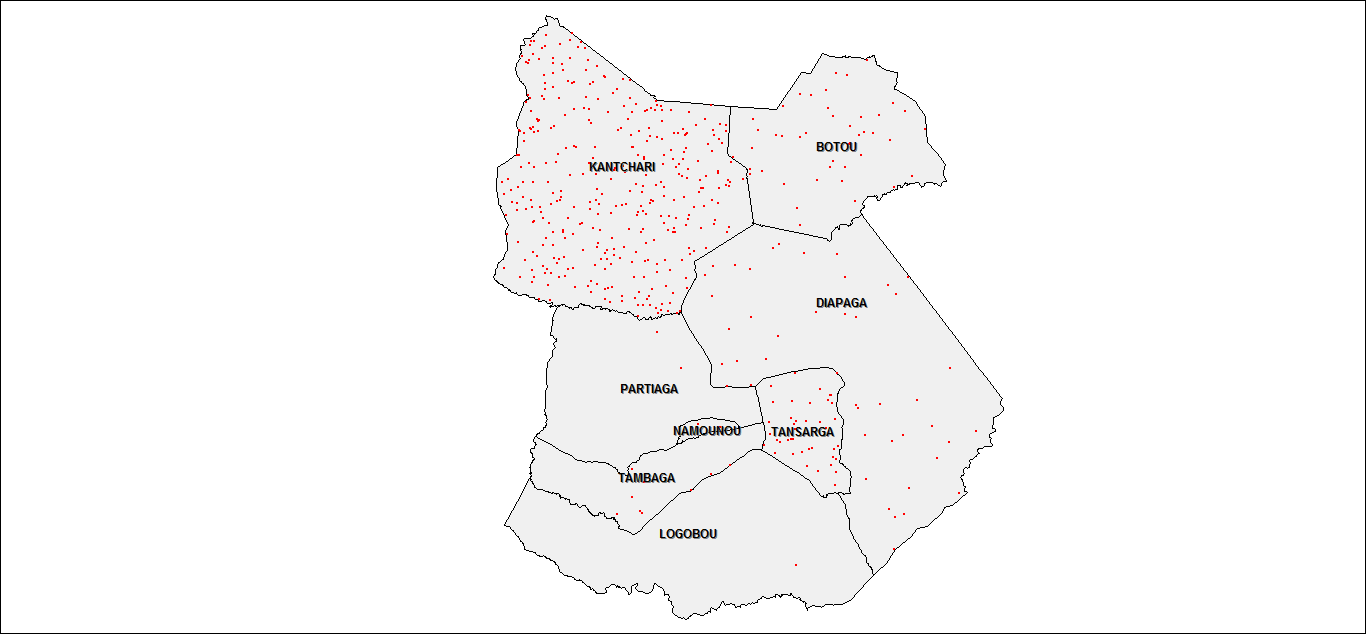 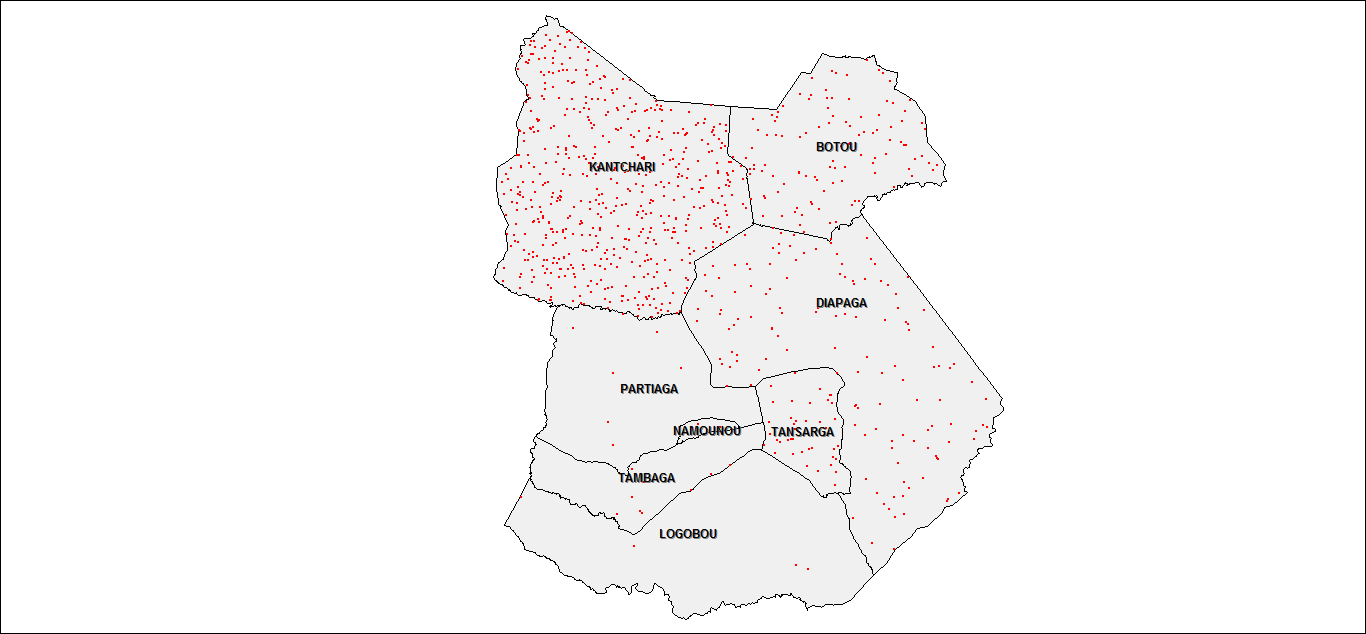 2013
2014
1 Point = 1 cas
Fig 2 : distribution des cas dans les départements du district sanitaire de Diapaga en 2013 et 2014.
Question 7 : Décrire et interpréter les données des tableaux II, III et de la figure 2.
Tableau IV : Répartition des cas par tranche d’âge et par commune en 2013N=678
Tableau V : Répartition des cas par tranche d’âge et par commune en 2014 N=257
Tableau VII : Statut vaccinal des cas notifiés en 2013 par tranche d’âgeN=678
Tableau VIII : Statut vaccinal des cas notifiés en 2014 par tranche d’âgeN=678
Question 8 : Décrivez et interprétez les données selon l’âge et le statut vaccinal en 2013 et 2014
Question 9 : Que proposerez pour la confirmation/identification de l’agent causal
Question 10 : Comment sera organisée la prise en charge des cas
Question 11 : Proposer des éléments de discussion sur l’épidémie de rougeole dans le district sanitaire de Diapaga
Question 12 : Proposer des actions à entreprendre à tous les niveaux
Questions ???